Základní pravidla pro zpracování archiváliíVýsledky GI NAD 2012–2013
Archivnictví III
Základní pravidla pro zpracování archiválií a výsledky GI (26. 9. 2018)
Předarchivní péče (3. 10. 2018)
Spisová služba (17. 10. 2018)
Využívání archiválií (24. 10. 2018)
Exkurze – Moravská zemská knihovna – MZK (2. 11. 2018)
Exkurze – Muzeum města Brna (7. 11. 2018)
Služby archivů, badatelny, archivní knihovny (14. 11. 2018)
Kulturně osvětová a vzdělávací činnost archivů (21. 11. 2018)
Vědecká práce archiváře. Ediční činnost
Digitalizace archiválií (5. 12. 2018)
Aktuální problémy a perspektivy archivnictví. ČAS(12. 12. 2018)
Tematické okruhy pro závěrečný test, opakování

Předmět bude zakončen:
	– kolokviem ve formě testu v řádném zkouškovém termínu,
	– opravný termín bude ve formě ústního pohovoru.
Semestrální úkolyprezentace
srovnání webových informací k badatelským podmínkám 
	(otvírací doby, způsoby objednání, omezení, podmínky studia)
NA, SOA, SOkA, AM, specializovaný archiv, soukromý archiv
14. 11. 2018
srovnání webových informací o vydávaných periodikách a publikacích (množství, typy, témata) 
NA, SOA, SOkA, AM, specializovaný archiv, soukromý archiv
21. 11. 2018
srovnání webového zpřístupnění digitalizovaných archiválií 
	(typy a množství fondů, úroveň a funkčnost přístupu)
NA, SOA, SOkA, AM, specializovaný archiv, soukromý archiv
5. 12. 2018
srovnání badatel – čtenář – návštěvník: očekávání, možnosti, realita a spolková činnost paměťových institucí: archivy – muzea – knihovny 
12. 12. 2018
Semestrální úkolabstrakt a klíčová slova
Archivum Trebonense 14. 
Digitalizace v paměťových institucích. Třeboň 2017.
https://digi.ceskearchivy.cz/347514/1

Vyberte si 1 česky psaný odborný článek na téma digitalizace v archivech z výše uvedeného sborníku (z části Trebonensia nebo Varia) a napište k němu abstrakt a klíčová slova.
Abstrakt
shrnutí obsahu odborného textu
délka: minimálně 500 znaků
Klíčová slova
6 klíčových slov
Termín: 30. 11. 2018
Způsob odevzdání: e-mailem
Základní pravidla pro zpracování archiválií
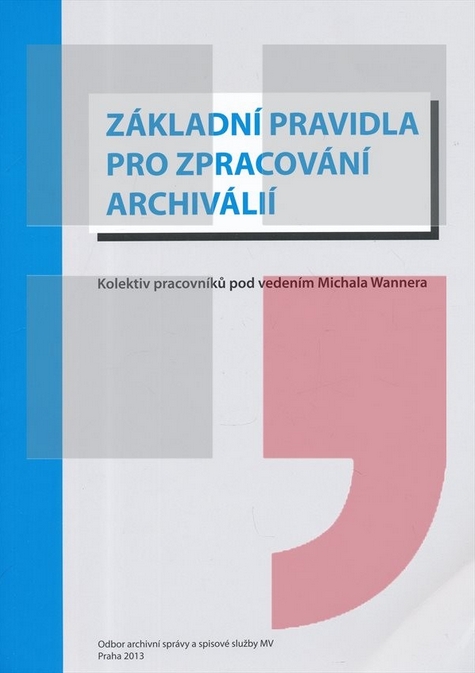 první vydání z roku 2013
vytvoření vlastní oborové normy pro popis archiválií včetně metodiky
druhé, opravené a rozšířené vydání z roku 2015 
reflektuje změny v rovině legislativní, technické i praktické
odráží zkušenosti z GI NAD 2012–2013
aplikuje nově vymezené evidenční jednotky
nová verze programu PEvA
evidence podle nových evidenčních jednotek
pokládá základy evidence původců
vývoj SW pro zpracování archiválií podle Nových základních pravidel ELZA
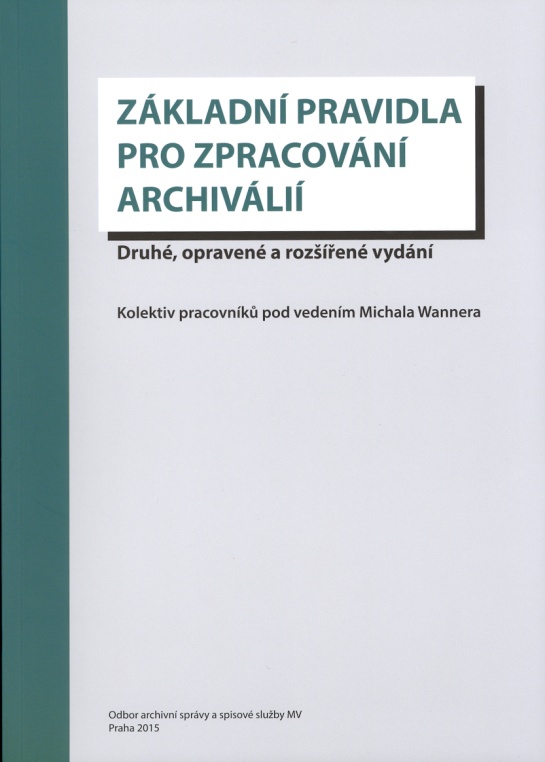 378 stran
Nová Základní pravidla pro zpracování archiválií
2008–2010 
grantový úkol Možnosti a formy zpřístupnění archivních fondů nebo jejich součástí veřejnosti v elektronické podobě (Miroslav Kunt)
překlad, posouzení a zavedení mezinárodních archivních standardů do českého archivnictví
přeloženy standardy ISAD (G) a ISAAR (CPF)
navržen základ textu nových Základních pravidel
2010 
zahájena činnost rozšířené pracovní skupiny pro nová Základní pravidla (Michal Wanner)
projekt sdílené databáze paměťových institucí INTERPI – interoperabilita mezi paměťovými institucemi (NA a NKP)
Důvody vzniku nových Základních pravidel
rostoucí vliv mezinárodních norem na archivnictví a archivní popis
potřeba výměny informací se zahraničím
kompatibilita dat, využití mezinárodních standardů EAD a EAC
propojení archivů s příbuznými paměťovými institucemi
návaznost na státní správu a globální informační systémy
reflexe nových informačních technologií (internet)
změna náhledu na pojetí archiválie, na vymezení archivních fondů a sbírek, vznik nových typů archiválií u nichž není možné aplikovat dosavadní způsob zpracování 
dokumenty v digitální podobě, různé typy technické dokumentace
Důvody vzniku nových Základních pravidel
vliv elektronické spisové služby na tvorbu archiválií 
potřeba sjednocení popisu archiválie
nový pohled na samotné původce
nejen z hlediska dějin správy, ale i z hlediska sociologie, politologie, administrativní vědy
změna podoby registratur a registraturních systémů
nové typy původců (mezinárodní společnosti, víceúrovňoví původci)
tlak veřejnosti na zpřístupňování archiválií a archivního popisu on-line, síťově
změny v oblasti badatelské služby archivů
vytvoření podmínek pro zpřístupnění digitálních dokumentů prostřednictvím Národního portálu
Základní pravidla pro zpracování archiválií
přehledný metodický text sjednocující archivní popis při tvorbě archivních pomůcek
platný pro všechny archivy i vědecké kulturní instituce zpracovávající archivní soubory
nemá retrospektivní platnost, určen pro práci s dosud nezpracovaným materiálem
vychází ze Základních pravidel z roku 1958 a z Archivní příručky z roku 1965
definuje pravidla popisu původců archiválií, archivů, archivních souborů, speciálních typů archiválií apod. 
není opatřen vědeckým aparátem a bibliografií
nezahrnuje ostatní činnosti (spisovou službu, předarchivní péči, výběr archiválií, zpřístupňování archiválií apod.)
Struktura Základních pravidel
snaží se kopírovat jednotlivé etapy archivářovy práce
teoretické jádro je doplněno souborem příloh s konkrétními příklady
předpokládá se zpracování archiválií ve specializovaných databázových aplikacích, ale nevylučuje se možnost používání běžného kancelářského SW
tisk pomůcky, výstup v datovém formátu XML
Struktura Základních pravidel
1. kapitola shrnuje okolnosti vzniku Základních pravidel
2. kapitola se zabývá vlastním archivním zpracováním
vznik archiválií a archivních souborů, kodifikace jejich evidence, způsob strukturování archivních fondů (evidenční jednotky a druhy archivních pomůcek)
3. kapitola definuje úrovně popisu podle mezinárodního standardu ISAD (G)
4. a 5. kapitola stanovuje popis a závaznost prvků, vztažených k jednotlivým druhům archivních pomůcek a archiválií
6. kapitola se zabývá popisem původců podle mezinárodního standardu ISAAR (CPF)
7. kapitola obsahuje pravidla pro tvorbu názvů a jmen původců, přístupových bodů a rejstříků
8. kapitola popisuje archivy a vědecké kulturní instituce uchovávající archiválie, registr je specifikován standardem ISDIAH
Přílohy s konkrétními příklady aplikace Základních pravidel
ukázky archivních pomůcek (manipulační seznamy, inventáře, katalogy)
 Rejstřík pojmů
 Schéma XML pro ukládání a zasílání archivních pomůcek v elektronické  podobě
Mezinárodní standardy
ISAD (G)
Všeobecný mezinárodní standard pro archivní popis
ISAAR (CPF)
Mezinárodní standard pro archivní autoritní záznamy korporací, osob a rodů
ISDIAH
Mezinárodní standard pro popis archivů a kulturně vědeckých institucí
Popis archiválií
zásadní činnost pro zpřístupnění archiválií
pořádání archiválií
fyzické a logické uspořádání podle příslušného pořádacího schématu a ukládání do ukládacích obalů
archivní popis
zpracování veškerých dostupných informací o archivním souboru do podoby informačního systému, umožňujícího zpřístupnění archiválií v reálném i virtuálním (digitálním) prostředí
komplexní archivní popis
popis archiválií, který zpřístupňuje jejich obsah, informace o původcích, dokumentující jejich vývoj a existenci v souvislostech, připojení rejstříkových hesel a přístupových bodů, návazných na popis archiválie a popis původce (udržovány v databázi INTERPI) a doplnění o informace k instituci, která o archiválie pečuje
Víceúrovňový popis archivního celku
popis odshora dolů podle logických celků
od nevyššího (archivní fond, sbírka)
nižší podřízené celky (série, nižší série, složky, podsložky)
jednotlivé archiválie (jednotlivosti, části jednotlivostí)
jednotky popisu
archiválie (jejich části) nebo jejich skupiny pojímané jako celek, vyjádřené záznamem v informačním systému archivní pomůcky
postupné popisování archivního souboru
informace na nižších úrovních popis neustále konkretizují v souvislosti s postupnou hlubší znalostí zpřístupňovaných archiválií
Jednotky popisu archiválií v archivních pomůckách
archivní soubor
archivní fond nebo archivní sbírka
série
jednotka popisu, vyjadřující souvislosti mezi skupinami archiválií v rámci archivního souboru
tvořeny zpravidla na základě původní spisové manipulace (podle manipulačních seznamů, organizačního členění původce, způsobu shromažďování  a správy dokumentů) nebo na základě pořádacího schématu, věcné, obsahové nebo formální příbuznosti
složka
jednotka popisu, která popisuje archiválie evidované prostřednictvím evidenčních jednotek
karton, fascikl, digitální archivní jednotka (DAJ)
soubory jednotlivostí (soubor fotografií)
jednotlivost
jednotka popisu, která popisuje archiválie evidované prostřednictvím evidenčních, případně dílčích evidenčních jednotek
Schéma komplexního archivního popisu
inventář
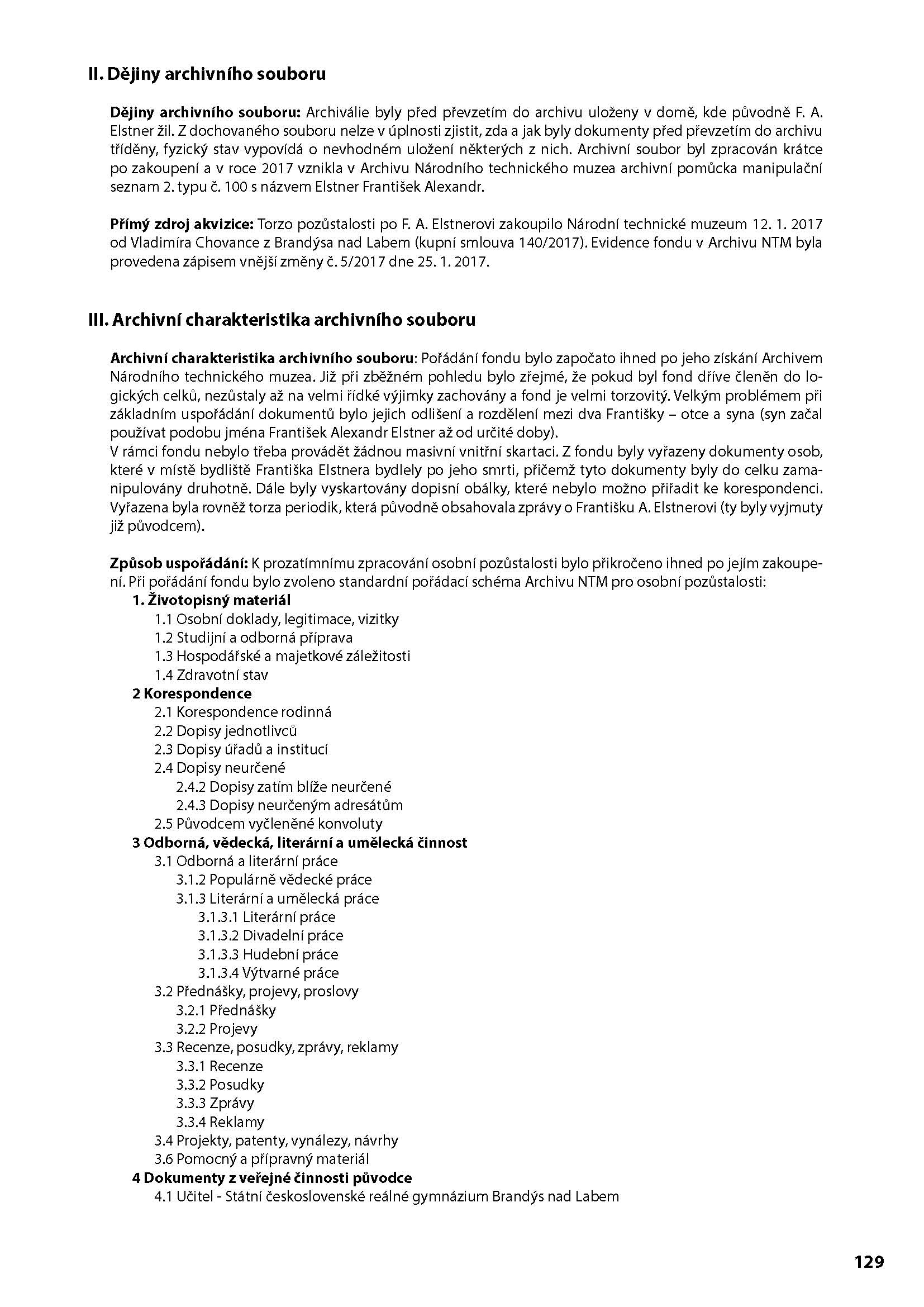 inventární soupis
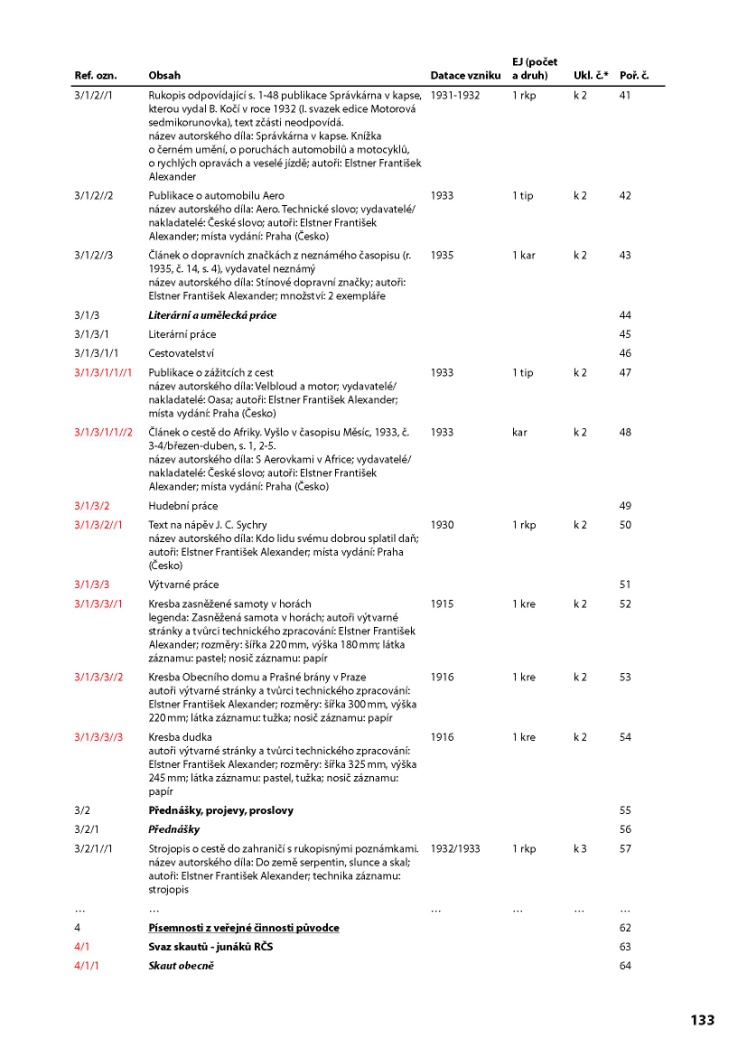 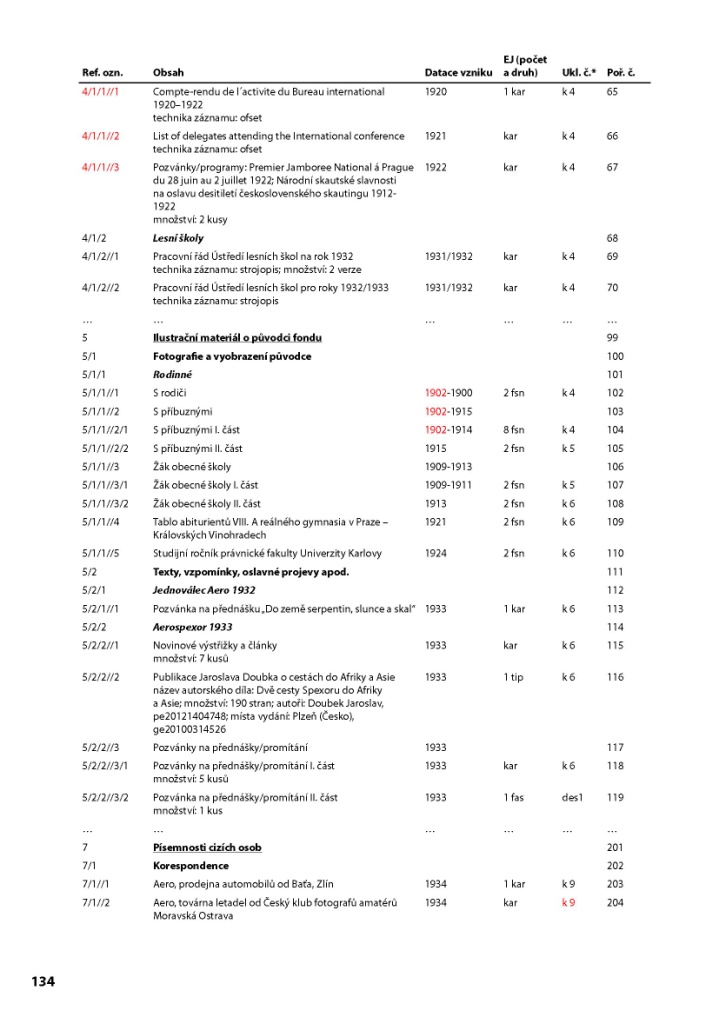 tiráž
inventář
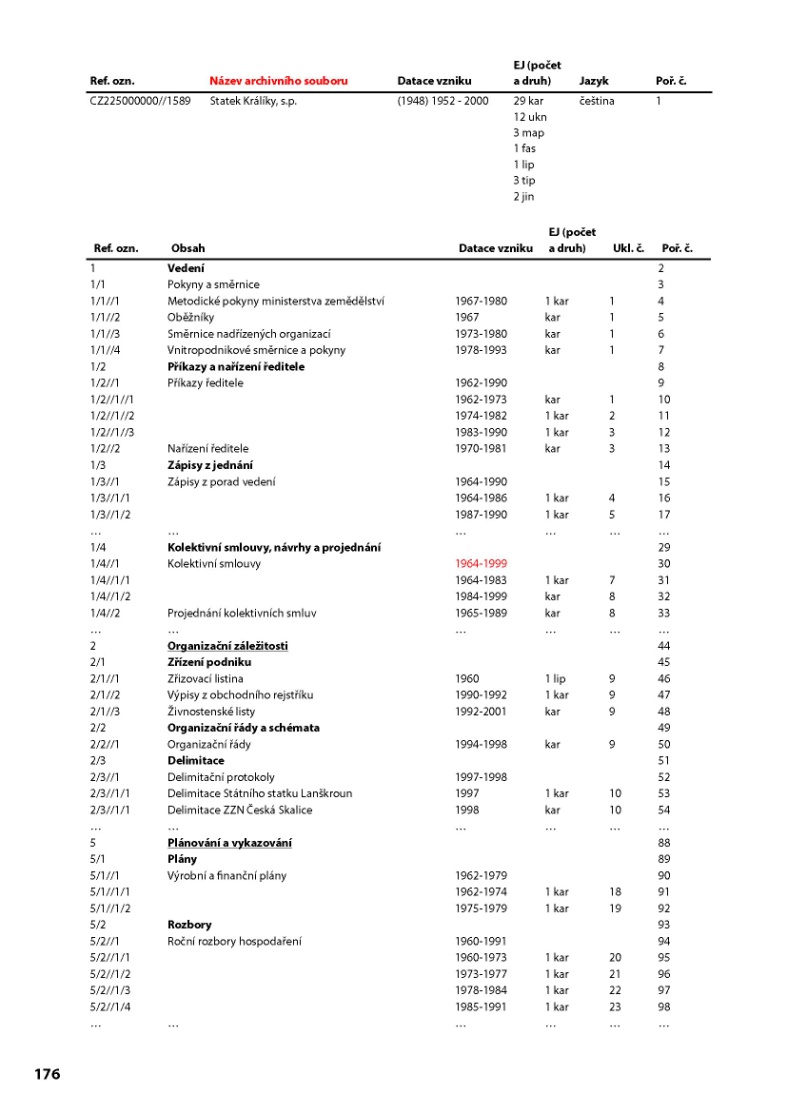 katalog
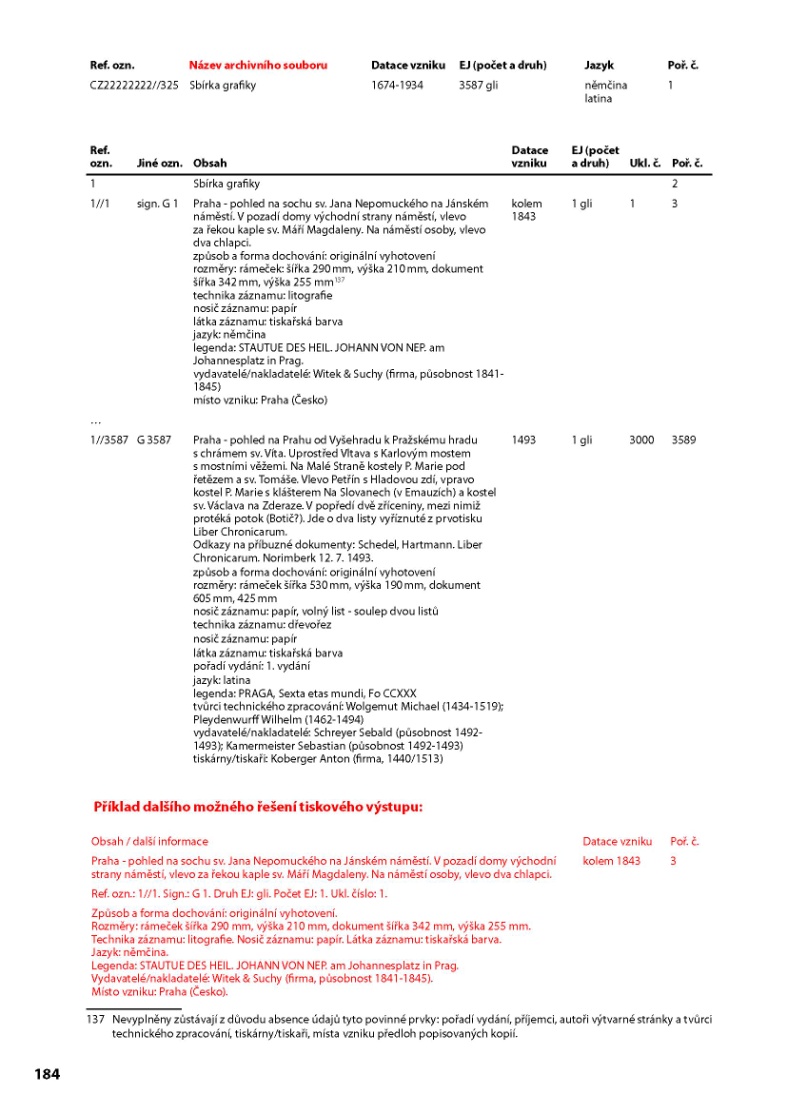 ELZA
Elektronické zpracování archiválií 
označení pro software, který vznikl jako výsledek aplikovaného výzkumu v Programu BETA
řešitelem je Technologická agentura ČR (TAČR)
je určen k dalšímu užití bezplatně při dodržení licenčních podmínek
inicátorem vývoje je Odbor archivní správy a spisové služby Ministerstva vnitra ČR
https://tacr.cz/index.php/cz/elza.html#elza
současný stav: fáze 2: BETA2 (ELZA+)
ověření a dokončení prototypu  ve zvláštním licenčním režimu
Generální inventury  NAD (GI NAD)
patří k tradičním nástrojům českého archivnictví
pravidelné, cca desetileté intervaly
ověřují a zjišťují informace o rozsahu a struktuře archiválií v ČR
vyhlašovány MV ČR, odborem archivní správy a spisové služby MV podle § 44 písm. i) zákona 499/2004 Sb. o archivnictví a spisové službě a změně některých zákonů ve znění pozdějších předpisů
GI NAD 2012–2013
vyhlášena Pokynem AS MV ČR dne 1. 7. 2012 s termínem realizace do 31. 12. 2013
o odklad požádalo 20 archivů
realizace zákona č. 428/2012 Sb., o majetkovém vyrovnání s církvemi a náboženskými společnostmi
realizace zákona č. 262/2011 Sb., o účastnících odboje a odporu proti komunismu
vyhodnocení posunuto na rok 2015
akce se zúčastnilo 134 archivů a 310 kulturně vědeckých institucí
Cíle GI NAD 2012–2013
zjistit přesný rozsah NAD
porovnat fyzický stav archiválií s evidencí NAD v programu PEvA
zpřesnit existující a doplnit nové údaje
zjištění aktuálního fyzického stavu archiválií
kvantifikace stavu podle počtu evidenčních jednotek
zjištění fyzického stavu AKP a NKP
zlepšení stavu evidence NAD
odstranění nedostatků zjištěných při kontrole
Metodika GI NAD 2012–2013
nově definované evidenční jednotky
výsledek činnosti pracovní skupiny pro nová Základní pravidla pro zpracování archiválií
částečná implementace nových Základních pravidel pro zpracování archiválií
publikovány v roce 2013
nový formát programu PEvA
protokoly GI NAD s předepsanými statistickými přílohami
změny zapracovány do archivních pomůcek
vyhotoveny seznamy nedohledaných archiválií a nedobytných zápůjček
převedení archiválií do péče jiných archivů
vyřazení archiválií z důvodu zničení
podány návrhy na prohlášení za AKP či NKP
Rozsah NAD 2015
v evidenci NAD 
176 099 archivních souborů 
814, 4 běžných kilometrů
archiválie v analogové podobě	
NA (15,6 %)
SOA (62,1 %)
specializované archivy (12,2 %)
archivy územně samosprávných celků (5 %)
ABS (2,1 %)
soukromé archivy (1,2 %)
kulturně vědecké instituce (0,9 %)
dva BA, u nichž byl zrušen stupeň utajení (0,03 %)
mimo archivy (0,6 %)
Rozsah NAD
Velikost archivů podle metráže
NA (126 766 bm)
MZA (125 018 bm)
SOA Praha (79 289 bm)
ZA Opava (77 468 bm)
SOA Zámrsk (68 572 bm)
SOA Plzeň (53 829 bm)
SOA Třeboň (51 175 bm)
SOA Litoměřice (50 740 bm)
další archivy například:
AHMP (21 077 bm)
ABS (17 336 bm)
Zpracování a přístupnost archiválií
přístupno 55 237 archivních souborů (31,66 %)
 částečně přístupných 25 303 archivních souborů (14,36 %)
 nepřístupno 95 556 archivních souborů (54,26 %)

Plně přístupná badatelům je necelá třetina archivních souborů v ČR.
Archivní soubory (AS) podle časového rozsahu
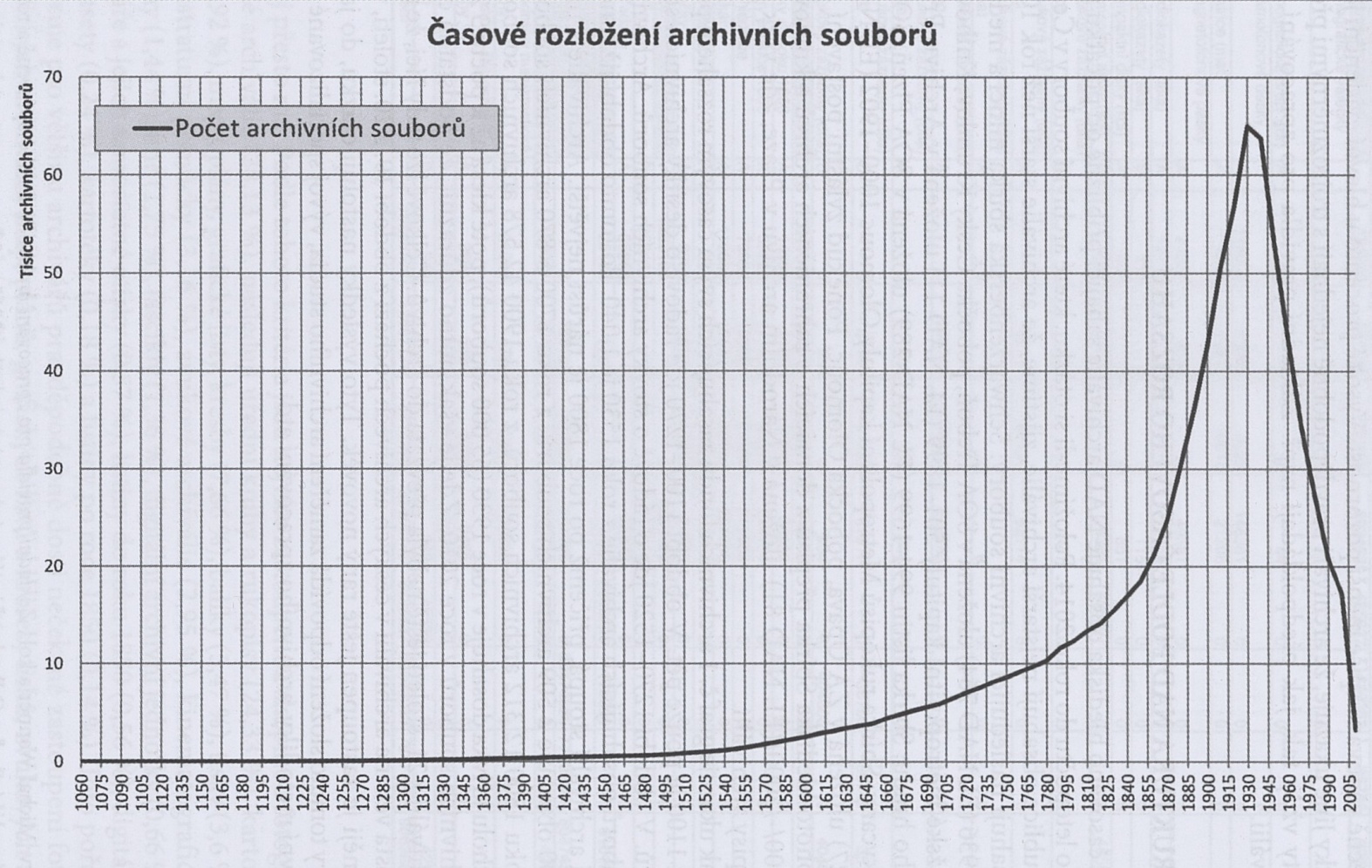 od počátku našeho letopočtu do roku 2014
před rok 1100 (5 AS)
období 1100–1270 (cca desítky AS)
období 1270–1520 (cca stovky AS)
rok 1530 (1 040 AS)
rok 1600 (2 509 AS)
rok 1700 (5 870 AS)
rok 1800 (12 312 AS)
rok 1900 (42 578 AS)
rok 1930 (65 000 AS)
rok 2010 (3218 AS)

Nejvíce archiválií je z 19. a 20. století.
Výrazněji je zastoupen raný novověk.
Většina archiválií z 21. století zatím do archivů nebyla převzata.
?	Zaměření archivního studia, vývoj specializované archivní metodiky, archivního zpracování apod.
Poškození archiválií
nepoškozených (68,17 %)
poškozených (27,88 %)
Tematické členění podle AS
školy a školství (19,37 %)
fondy samosprávy (15,36 %)
podniky (13,6 %)
organizace a spolky do roku 1848 (1951) (11,21 %)
národní výbory (7,98 %)
rodinné archivy a osobní fondy (7,88 %)
družstevní organizace (7,59 %)
politické a odborové organizace (4,2 %)
společenské organizace a krajanské spolky (3,45 %)
církevní instituce (2,89 %)
fondy politické správy (2,26 %)
fondy justiční správy (1,51 %)
fondy ústavních orgánů, ústředních úřadů a jejich odborových organizací a zařízení (0,93 %)
Tematické členění podle metráže
podniky 
	(13,37 %)
národní výbory 
	(12,92 %)
fondy ústavních orgánů, ústředních úřadů a jejich odborových organizací a zařízení (11,45 %)
fondy politické správy (10,78 %)
fondy justiční správy (10,39 %)
fondy samosprávy 
	(10,06 %)
sbírky (8,16 %)
školy a školství 
	(6,87 %)
velkostatky 
	(5,44 %)
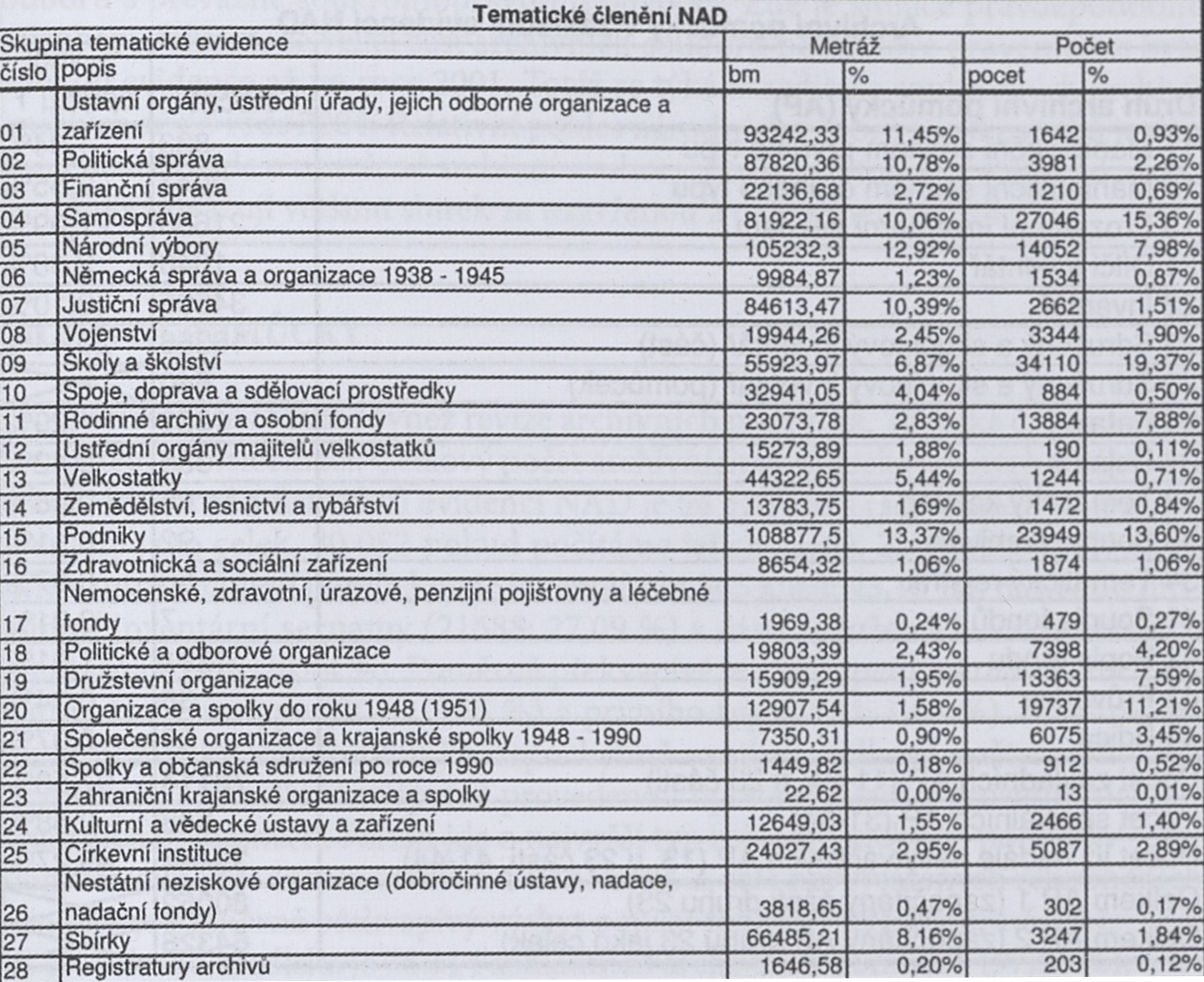 Tematické evidence
některé obsahují velký počet malých AS
organizace a spolky do roku 1948 (1951)
školy a školství
velké AS
fondy ústavních orgánů, ústředních úřadů a jejich odborových organizací a zařízení 
1 % AS tvoří 11 % celkové metráže NAD
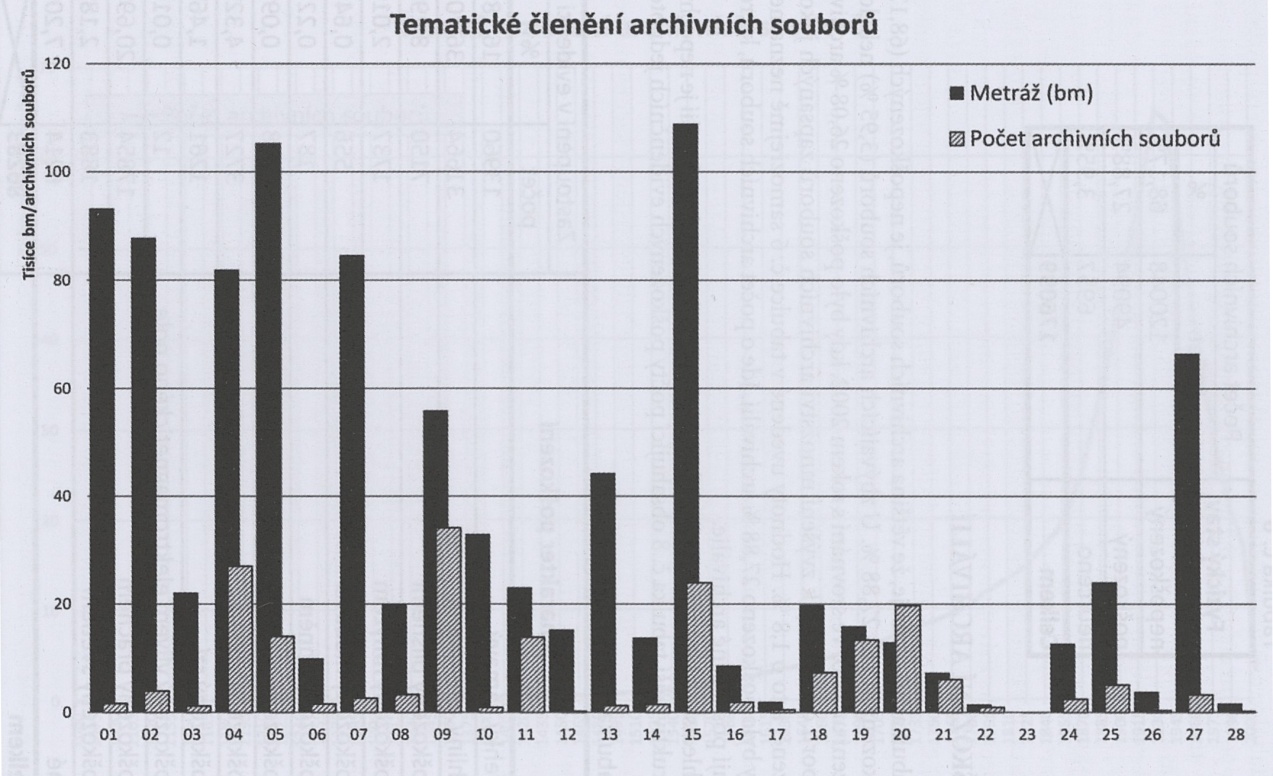 Struktura NAD z hlediska jazyků
český jazyk (157 623 AS, 89,51 %)
němčina (46 365 AS, 26,33 %)
latina (4 601 AS, 2,61 %)
angličtina (1 781 AS, 1,01 %)
francouzština (1 507 AS, 0,86 %)
ruština (1 322 AS, 0,75 %)
polština (759 AS, 0,43 %)
italština (525 AS, 0,30 %)
hebrejština (283 AS, 0,16 %)
maďarština (235 AS, 0,13 %)